Izrada e-puba – individualno prilagodljive digitalne knjige
Maja Kević, prof. reh.Mirko Milak, mag. edu. hist.
listopad, 2022.
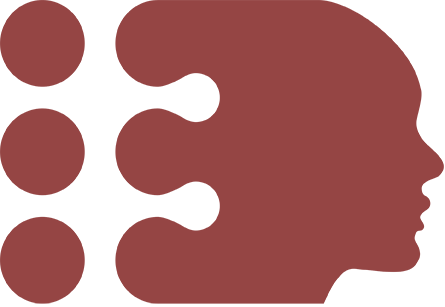 Centar za odgoj i obrazovanje „Vinko Bek”
Sadržaj:
1. Uvod
2. Pojam učenika s posebnim odgojno-obrazovnim       potrebama
3. Autorska prava
4. Zašto baš e-pub?
5. Alati za prilagodbu
6. Korišteni materijali i literatura
7. Vježba
1. UVOD
O nama:
Centar za odgoj i obrazovanje „Vinko Bek”

ustanova socijalne skrbi koja radi s osobamaoštećena vida
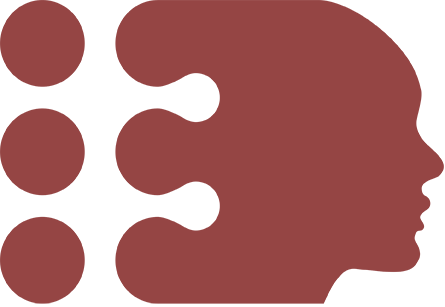 Mirko
Maja
edukacijski rehabilitator 
vježbe vida, svakodnevne vještine i obuka na Brailleovom pismu
procjena potrebnih prilagodbi
profesor povijesti
tiflotehnička obuka korisnika za rad na računalu 
specijaliziran za digitalizaciju i prilagodbu nastavnih materijala
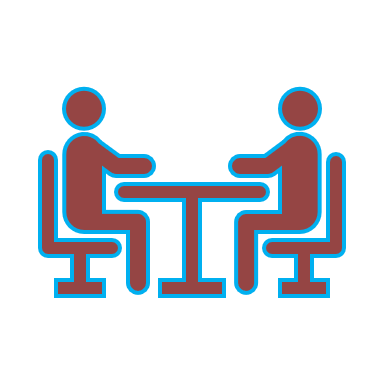 Cilj radionice:
obučiti sudionike odgojno-obrazovnog procesa o prilagodbi nastavnih sadržaja učenicima s posebnim odgojno-obrazovnim potrebama i odabiru odgovarajućih alata
Ishodi radionice:
polaznici će nakon radionice moći:
1. koristiti se dostupnim resursima za stvaranje    prilagođenih sadržaja
2. prepoznati načine stvaranja i uređivanja pristupačnog    sadržaja
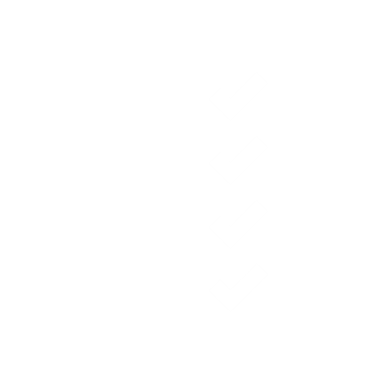 3. odabrati formate digitalnog sadržaja i alate za    uređivanje
4. prikazati načine stvaranja i uređivanja digitalnog     sadržaja
2. POJAM    UČENIKA S    POSEBNIM    ODGOJNO-   OBRAZOVNIM    POTREBAMA
Posebne odgojno-obrazovne potrebe
termin za dvije podskupine učenika
s teškoćama u razvoju 
teškoće zahtijevaju dodatan obrazovni napor ili poseban pristup u obrazovanju kako bi dijete moglo maksimalno razviti svoje sposobnosti
darovite učenike 
zbog iznadprosječnih sposobnosti također zahtijevaju poseban odgojno-obrazovni pristup
Postojeći programi odgoja i obrazovanja:
1. redoviti program uz individualizirane postupke
2. redoviti program uz prilagodbu sadržaja i     individualizirane postupke
3. posebni program uz individualizirane postupke
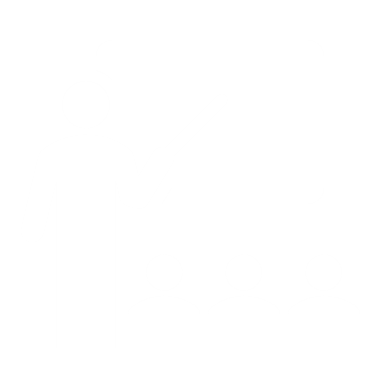 4. posebni programi za stjecanje kompetencija u    aktivnostima svakodnevnog života i rada uz    individualizirane postupke
Kategorije teškoća:
1. oštećenja vida
2. oštećenja sluha
3. oštećenja jezično-govorne-glasovne komunikacije i      specifične teškoće u učenju
4. oštećenja organa i organskih sustava
5. intelektualne teškoće
6. poremećaji u ponašanju i oštećenja mentalnog zdravlja
7. postojanje više vrsta teškoća u psihofizičkom razvoju
Oštećenje vida
potpuna sljepoća
potpuni nedostatak vida
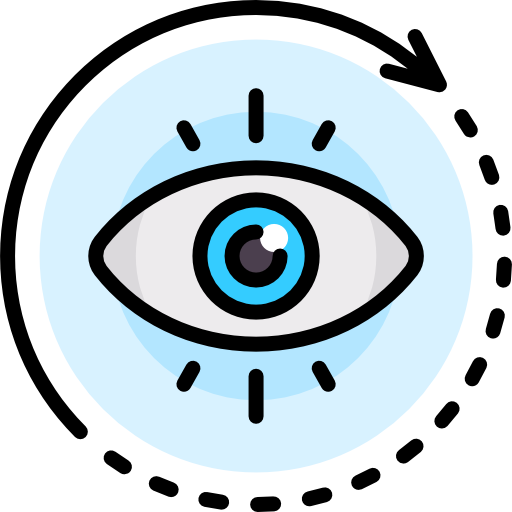 sljepoćom u smislu potrebe edukacije na Brailleovom pismu smatra se nesposobnost čitanja slova ili znakova veličine Jaeger 8   (font veličine 22) na blizinu
slabovidnost
oštrina vida se smanjuje
vid postaje sve više zamagljen
odnose se na opisivanje funkcioniranja oka i vidnog sustava
Vidne funkcije
reakcija zjenice, položaj očiju
fiksacija, glatki pokreti praćenja
sakadični pokreti, konvergencija
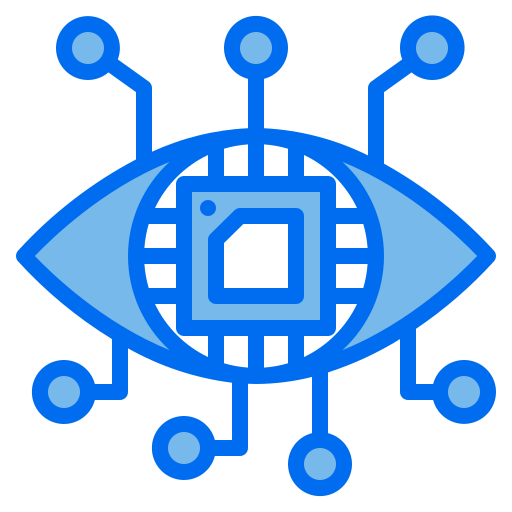 osjetljivost na kontrast, periferni vid
oštrina vida, kolorni vid
adaptacija na tamu i binokularni vid
Kognitivnevidne funkcije
vizualna percepcija
sposobnost organiziranja i tumačenja informacija koje se vide i kojima se daje značenje
konstantnost oblika
slika, figura/ pozadina
vizualno zatvaranje
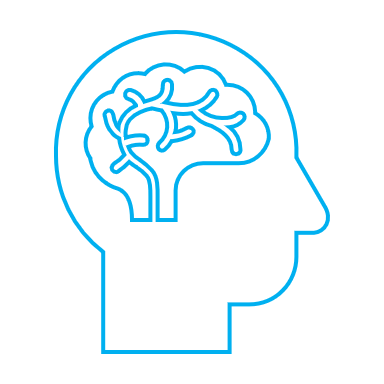 vizualno pamćenje
orijentacija u prostoru
vizualna diskriminacija
prostorni odnosi
Funkcionalni vid
opisuje kako osoba vizualno funkcionira, odnosno njezine vizualne vještine i sposobnosti.
efikasnost funkcionalnog vida
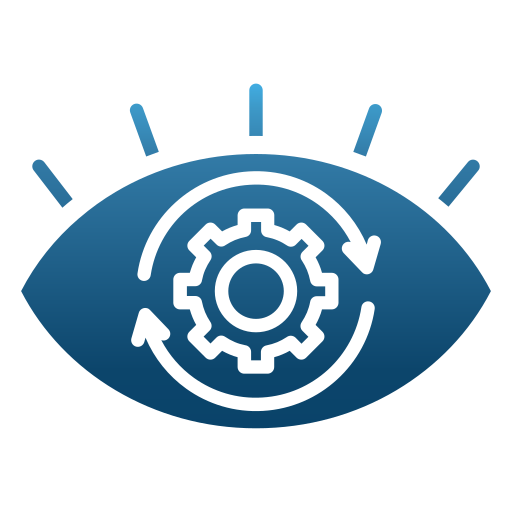 ovisi o tome u kojoj je mjeri neka od vidnih funkcija razvijena, te postoje li ograničenja ili potpuni izostanak spomenutih funkcija
Procjenafunkcionalnogvida
Vizualno funkcioniranje slijepih i slabovidnih u potpunosti je drugačije od vizualnog funkcioniranja osoba neoštećena vida te je potrebno naglasiti da ne postoje dvije osobe oštećena vida koje na potpuno identičan način gledaju i vide
zadaci na blizu i čitanje
svakodnevne vještine
komunikacija i interakcija
kretanje
3. AUTORSKA    PRAVA
Učenik s teškoćama može dobiti od izdavača udžbenika sve materijale u PDF formatu i tako može podešavati povećanje u skladu s potrebama. Treba naglasiti izdavaču da se pošalju PDF verzije dobre razlučivosti kako slike iz udžbenika ne bi postale „zrnate“ kod većih povećanja.
Dostupnost nastavnih sadržaja
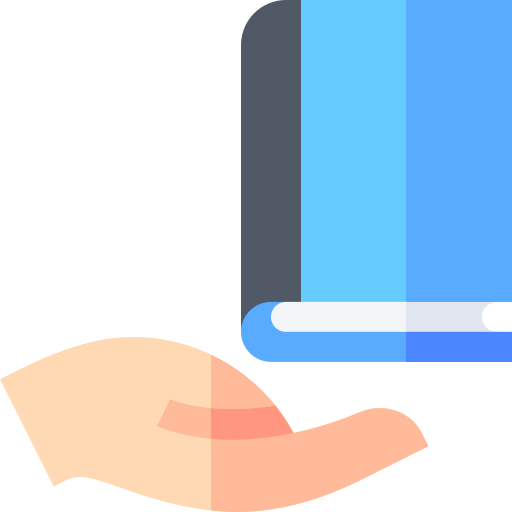 IZVOR:Priručnik: Digitalna tehnologija za potporu posebnim odgojno-obrazovnim potrebama, Carnet, Zagreb, 2018.
Zakon o autorskom pravu i srodnim pravima 
koristite tuđe intelektualno vlasništvo
vodite se načelima odgovornosti i etičnosti
u redu je digitalizirati članak ili poglavlje za vlastito korištenje u nastavi
nije u redu digitalizirati cijelu knjigu, pa čak niti za vlastito korištenje
Objavljivanje na Internetu uvijek zahtijeva dozvolu autora, čak i kad je u edukacijske svrhe!
Autorska prava
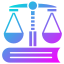 ZAPSP (čl. 86) propisuje da je za potrebe osoba s invaliditetom dopušteno korištenje autorskih djela na način koji je u izravnoj vezi s invalidnošću tih osoba i koje je nekomercijalne naravi, a u opsegu potrebnom za odnosnu invalidnost. Npr. za slijepog ili slabovidnog učenika moguće je umnožiti knjigu na drugom mediju (skenirati) i dati je samo njemu na korištenje, ali nikom drugom. Također, on je ne smije u tom obliku davati drugima na korištenje.
Korištenje za potrebe osoba s invaliditetom
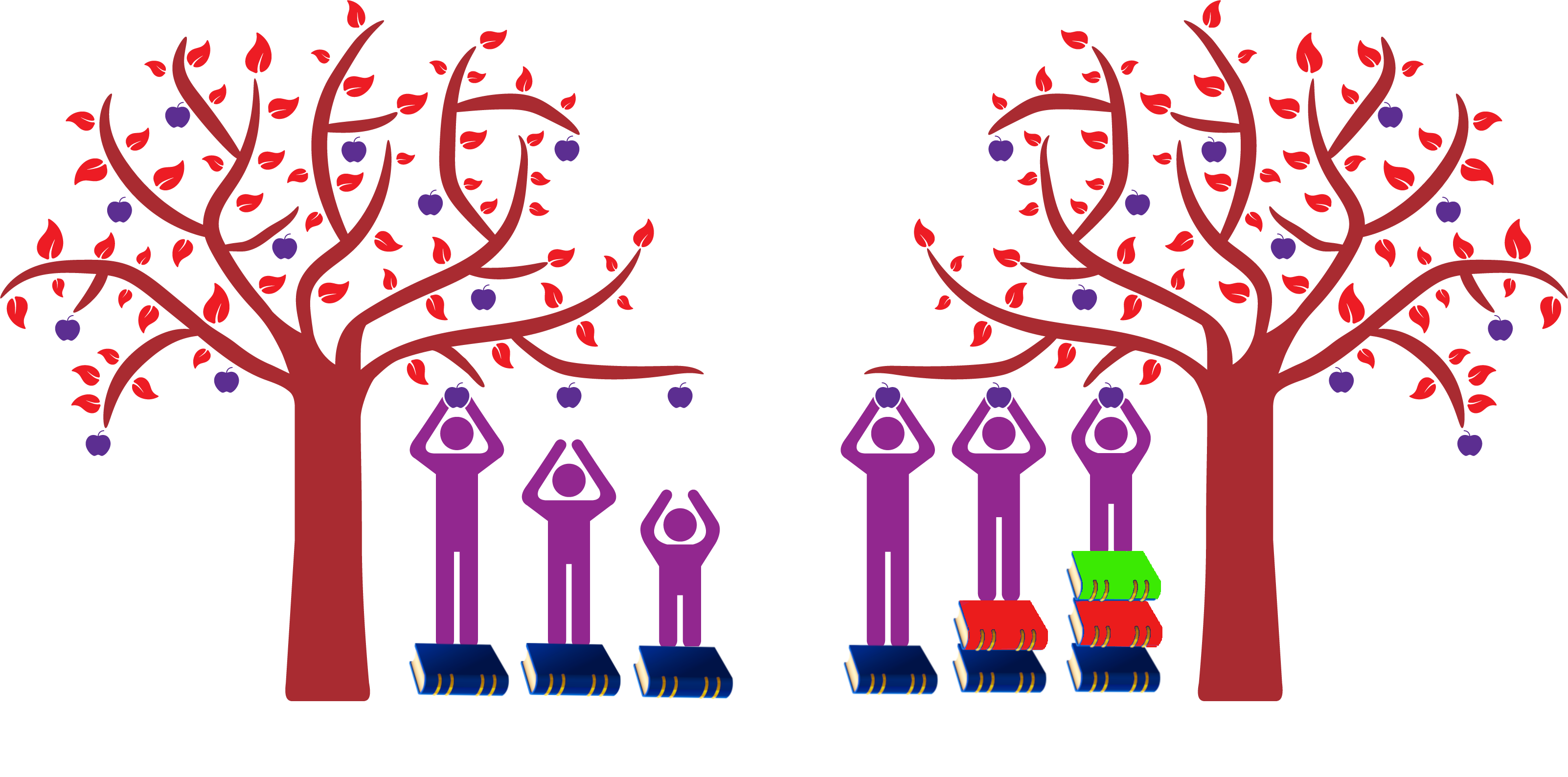 4. ZAŠTO BAŠ    E-PUB?
Jednakost nije pravičnost
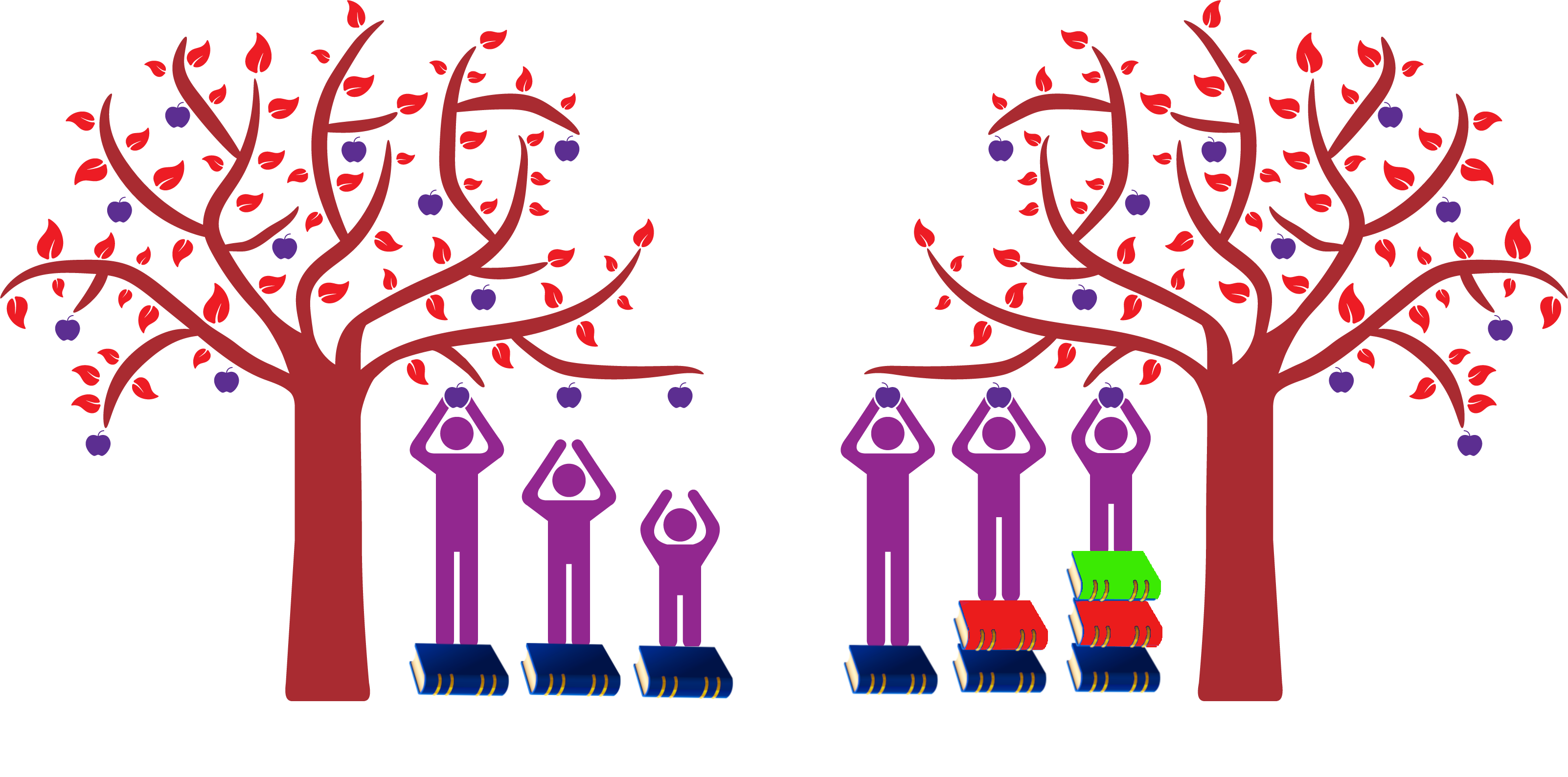 Prednosti u odnosi na klasičnu prilagodbu
uređivanje teksta
E-PUB
potrebo poštivati osnovna pravila prilagodbe teksta
individualizirano poravnanje teksta
individualizirana širina proreda
Klasična prilagodba
potrebno poštivani osnovna pravila prilagodbe teksta
samo jedan oblik poravnanja teksta
samo jedna širina proreda
Prednosti u odnosi na klasičnu prilagodbu
stil fonta i veličina
E-PUB
tip i veličina fonta su u potpunosti individualizirani i prilagodljivi 
svaki učenik može od istog materijala stvoriti ono što njemu odgovara
Klasična prilagodba
ne koriste svi isti tip i veličinu fonta
ako ne želite „uništiti” grafičko oblikovanje, ne možete samo tako promijeniti font i veličinu
Prednosti u odnosi na klasičnu prilagodbu
svojstva papira
E-PUB
papir?
svaki učenik može promijeniti boju stranice kako mu odgovara i prilagoditi boju fonta
Klasična prilagodba
odabrati nereflektirajući, mat papir
koristiti dovoljno debeo papir da se tekst ispisan s jedne strane ne vidi s druge strane
boja papira: bijela mat, krem, pastelno žuta, ružičasta, itd…
Prednosti u odnosi na klasičnu prilagodbu
slikovni materijali
E-PUB
može povećati po potrebi
Klasična prilagodba
ograničenje veličine
zvukovni i video materijali
Klasična prilagodba
mogući samo online i uz dodatnu zasićenost stranice
potreba dodatnog uređaja
E-PUB
dostupni cijelo vrijeme na istom uređaju
Prednosti u odnosi na klasičnu prilagodbu
samo E-PUB
pretvorba teksta u govor
mogućnost iznimno laganog vođenja bilješki
podcrtavanje i označavanje ne uništava materijal za naredne generacije
mogućnost ugrađenog rječnika
mogućnost pretrage nepoznatih riječi
lakše čitanje uz fokusirani čitač (jedan red ili više redova)
5. ALATI ZA    PRILAGODBU
Alati koje ćemo koristiti:
Libre Office
Besplatan i otvorenog koda Libre Office je  moćan skup uredskih programa
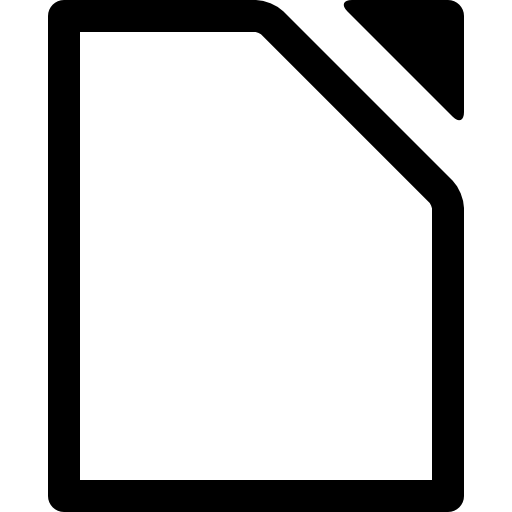 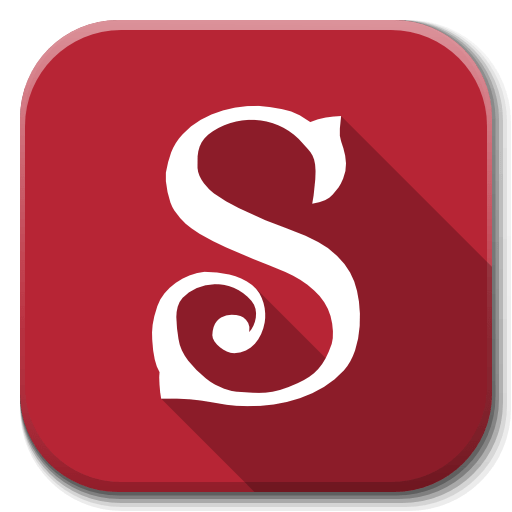 Sigil
Besplatan uređivač sadržaja u EPUB formatu temeljen na sustavu otvorenog kôda. Sadržaj se uređuje pomoću WYSIWYG uređivača teksta.
Dodatni alati:
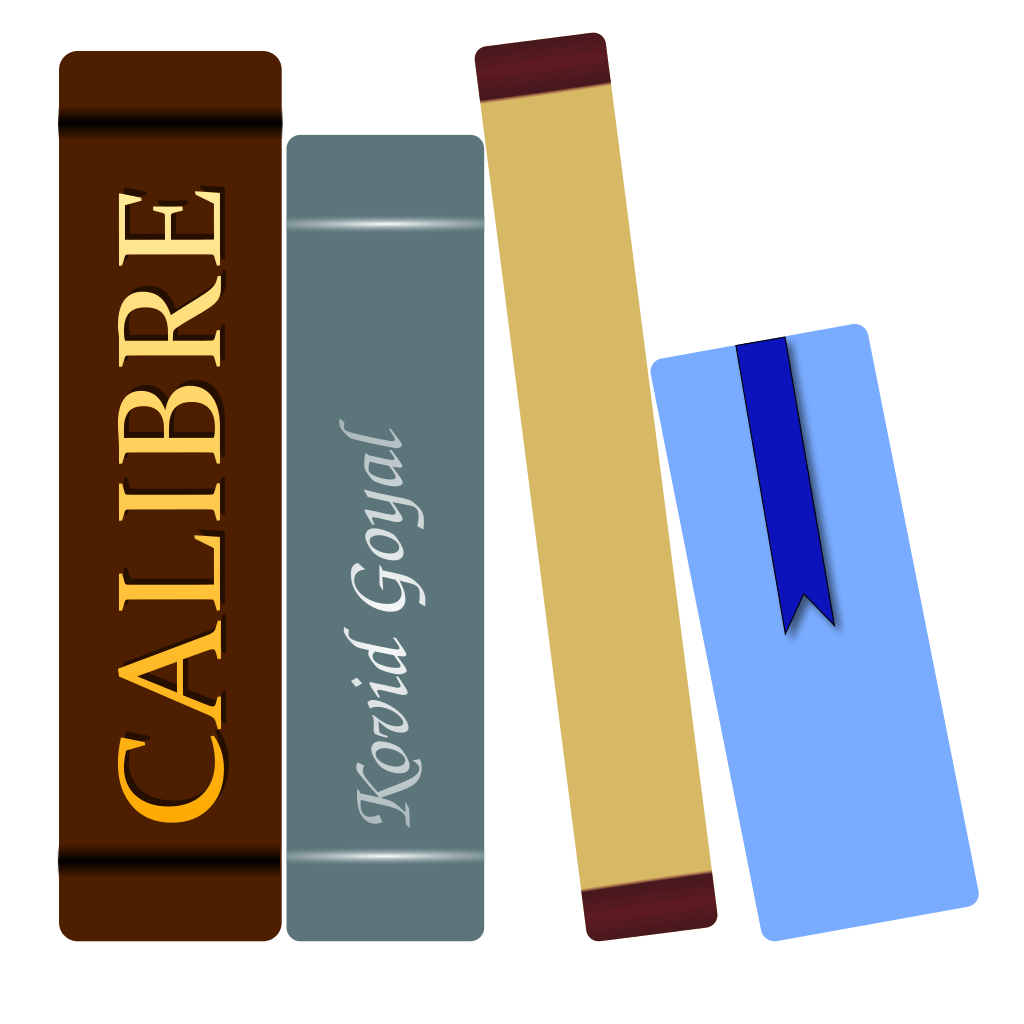 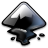 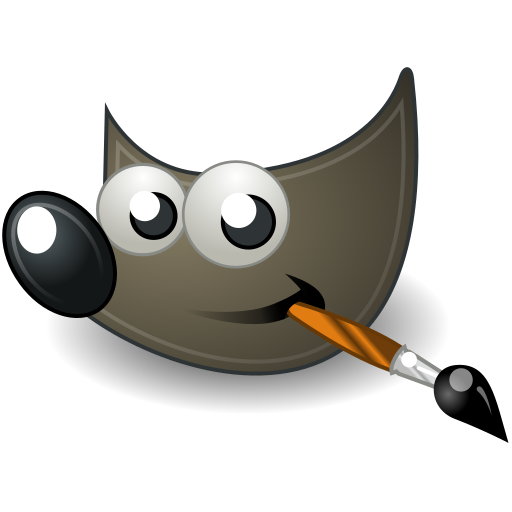 Calibre
Besplatan programa otvorenog kôda za konverziju e-knjiga. Osim konverzije omogućuje i uređivanje metapodataka, umetanje naslovnice te pregled sadržaja nastale e-knjige.
Inkscape
Besplatan i otvorenog koda Inskcape je program za obradu vektorske grafike
Gimp
Besplatan i otvorenog koda Gimp je program za obradu slika
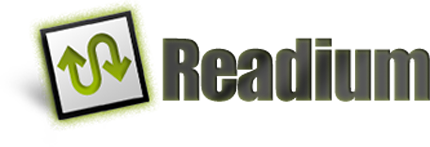 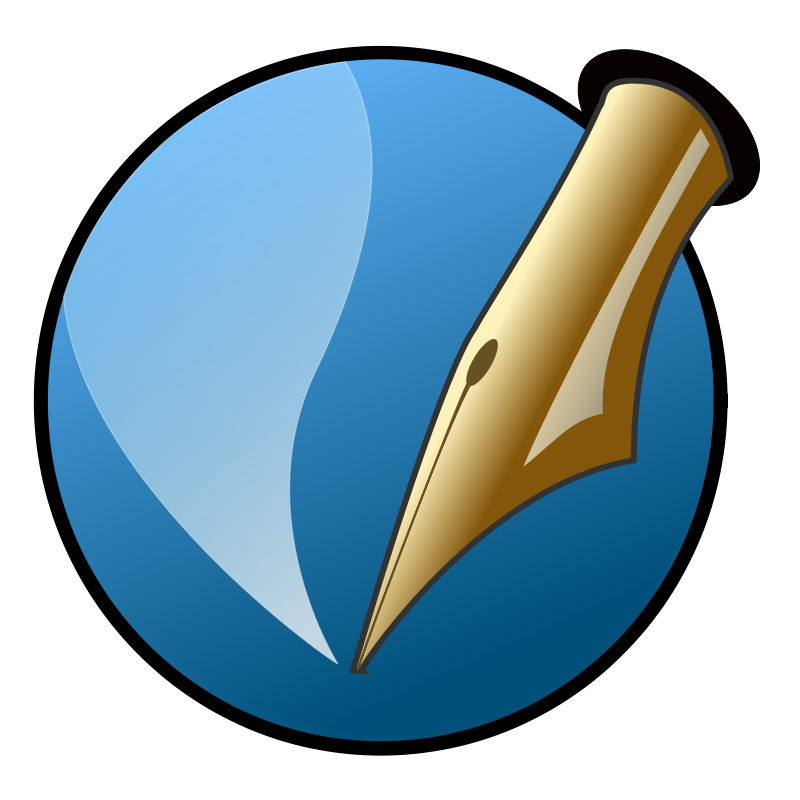 Scribus
Besplatan i otvorenog koda Scribus je program za stvaranje tiskanih materijala
Readimu
Niz besplatanih alata otvorenog koda za čitanje i manipulaciju e-pub datotekama.
6. KORIŠTENI    MATERIJALI I   LITERATURA
1. Hebrang Grgić, I., Ivanjko, T., Melinščak Zlodi, I., Mučnjak, D., (2022).  CARNET-ov priručnik: „Citiranje u digitalnom okruženju”. 2. izdanje. 
2. Car, Ž., Ivšac Pavliša, J., Rašan, I., (2018). CARNET-ov priručnik: „Digitalna tehnologija za potporu posebnim odgojno obrazovnim potrebama“. 
3. Bukovac, H., Miličić, I. (2020). CARNET-ov priručnik: „Osnove izrade multimedijskih sadržaja“. 2. izdanje. 
4. Vrdoljak, M., (2020). CARNET-ov priručnik: „Primjena digitalnih tehnologija u nastavi za učenike s posebnim odgojno-obrazovnim potrebama“ 2. izdanje. 

S danom 8.4.2023. svi priručnici su dostupni nahttps://edutorij.e-skole.hr/share/page/site/e-skole-obrazovanje-korisnika/dashboard
Literatura:
1. Uređivanje e-knjige u Sigilu
https://tesla.carnet.hr/mod/book/view.php?id=5612&chapterid=1071 
2. Konverzija e-sadržaja u EPUB formathttps://tesla.carnet.hr/mod/book/view.php?id=5609&chapterid=1050 
3. https://readium.org/
4. https://epubtest.org/





S danom 8.4.2023. sve poveznice su dostupne
Mrežni izvori:
Korišteni materijali
Zahvaljujemo se CARNetu na  portalu e-lektire koji je poslužio kao inspiracija za nastanak ove radionice. S portala e-lektire je preuzet i materijal za današnju vježbu. (https://lektire.skole.hr/djela/crni-macak/)
Predložak prezentacije je preuzet sa SlidesCarnival, a fotografije i ikone s Unsplash i Freepik.
7. VJEŽBA:   IZRADA    PRILAGOĐENOG    SADRŽAJA
Zadatak vježbe:Pretvoriti zadani materijal u e-pub.Preuzimanje materijala:https://bit.ly/CUC_2023
Zadatak